Presentation Title
Name(s) of Author(s)
Affiliation(s) of Author(s)
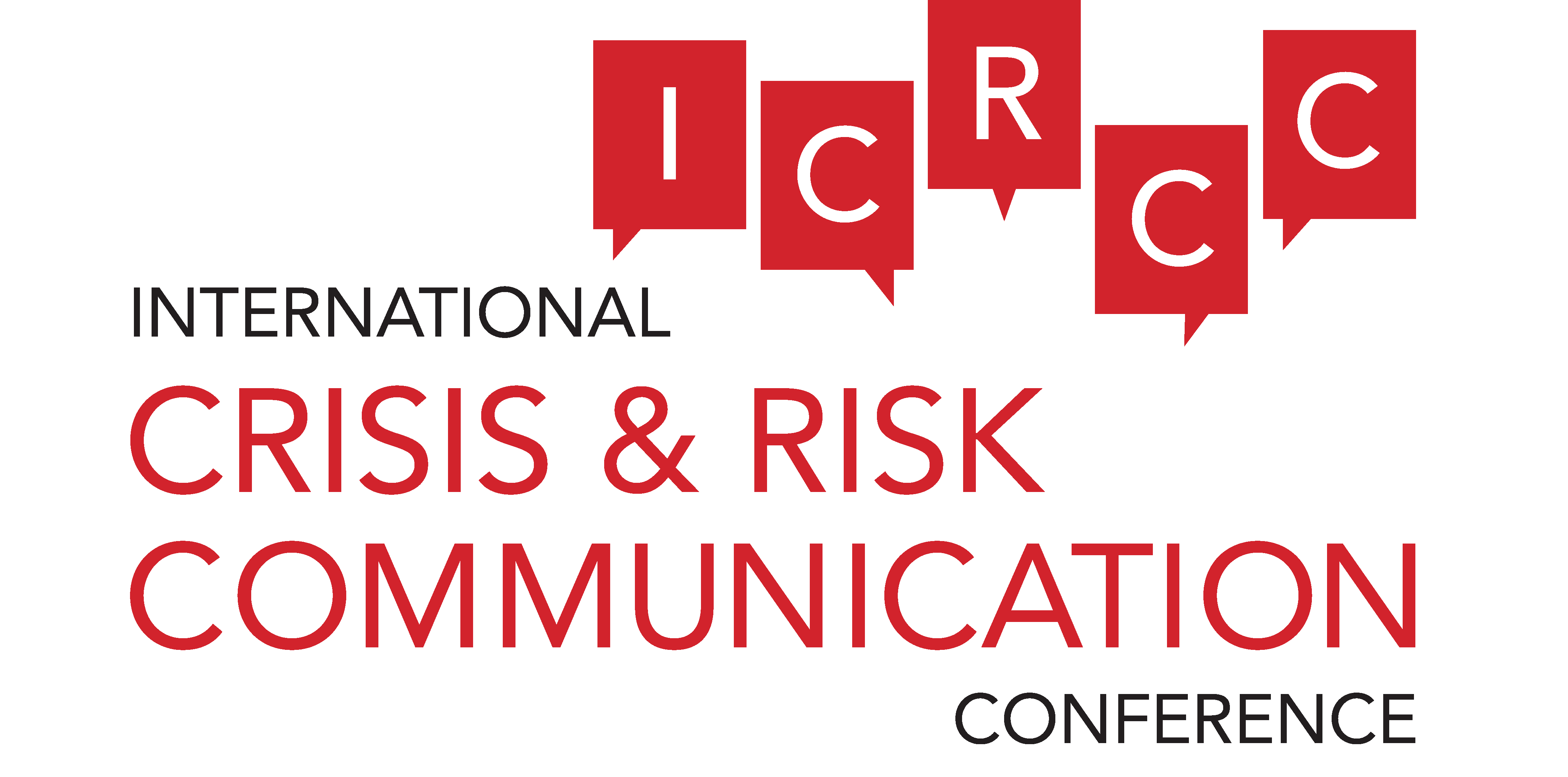 Presentation Content — No more than 2 slides please
When organizing information in the slides, please adhere to the rule of thirds.
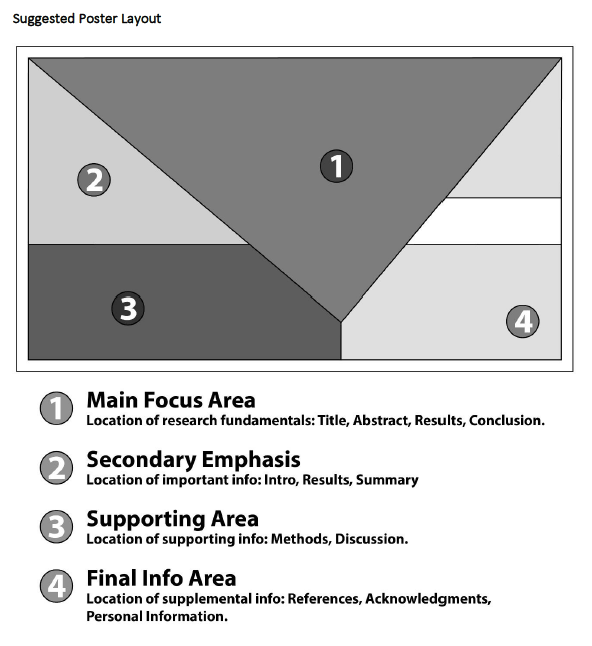 Troubleshooting:
Please contact icrc@ucf.edu with any questions regarding this PowerPoint Template.
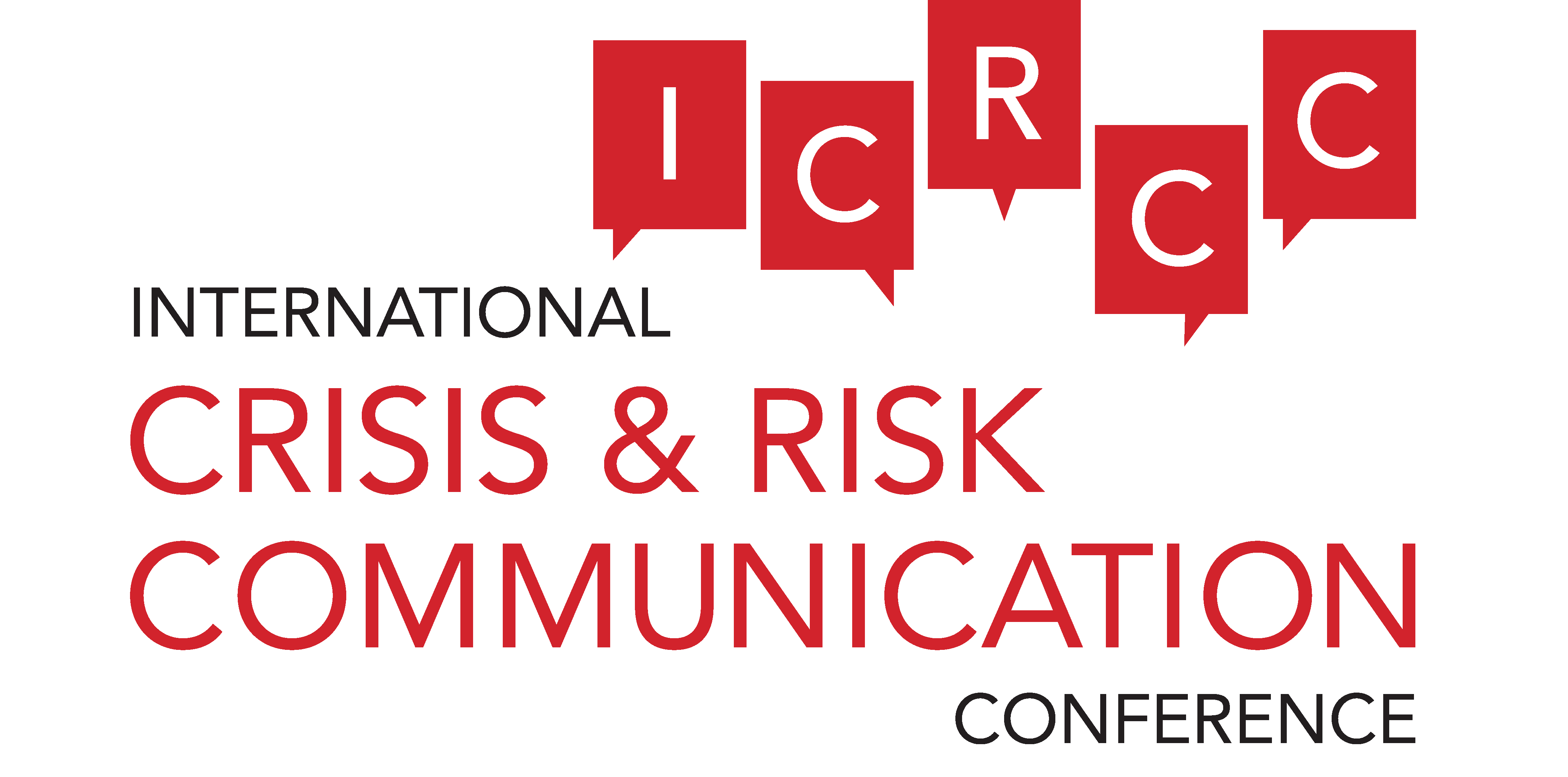 Please do not remove ICRCC logo from ANY slide.
Contact Information
This final slide is for contact information: where they can reach you, where you work, your profession, etc.
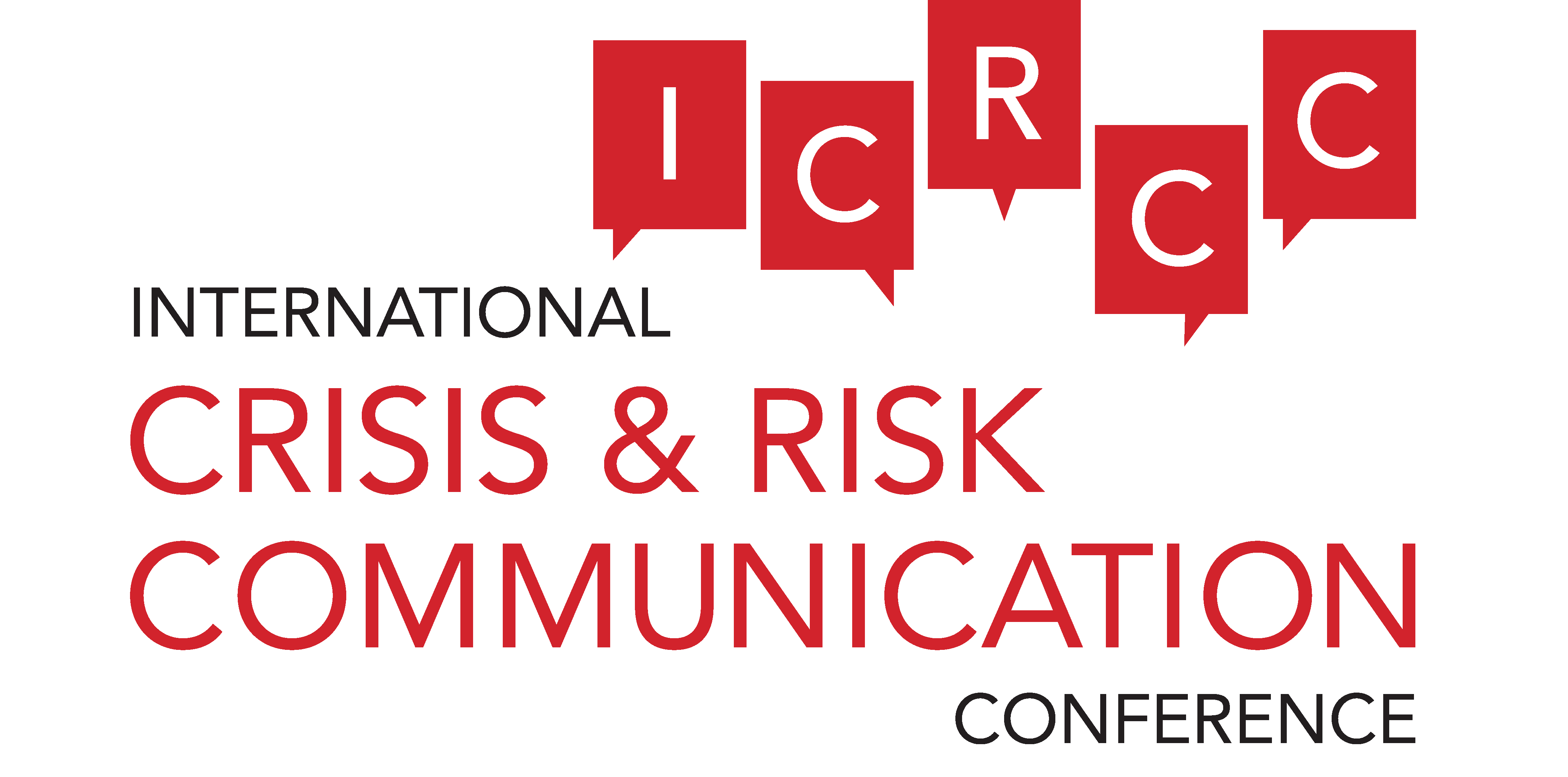